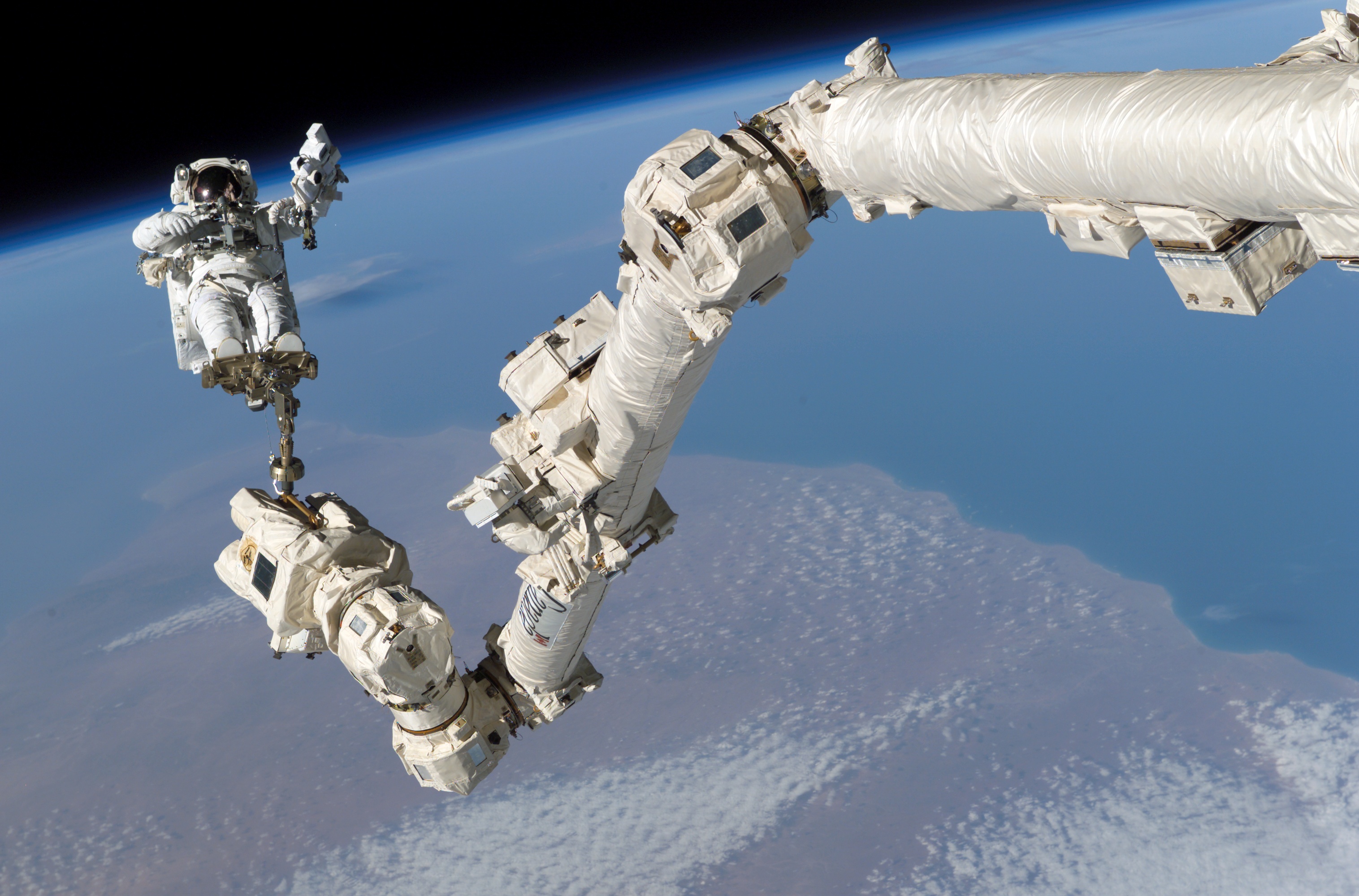 Canadarm 2 fait par Benjamin Labbé
Quoi? C’est un équipement externe de la station spacial international permetant de déplacer des modules et des équipement extérieure de la station.
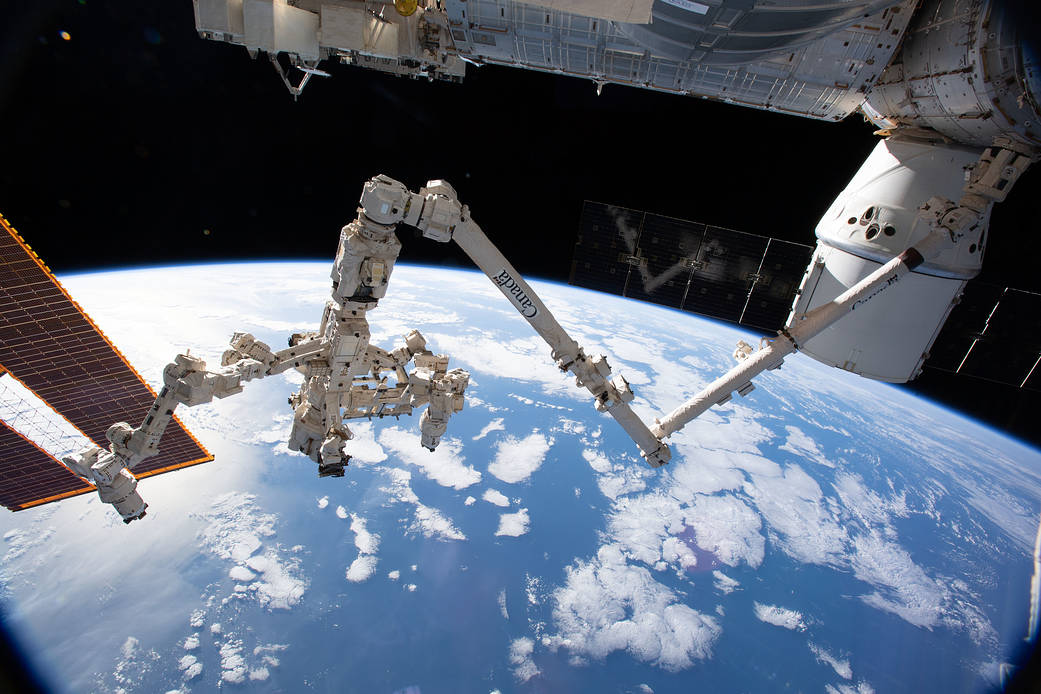 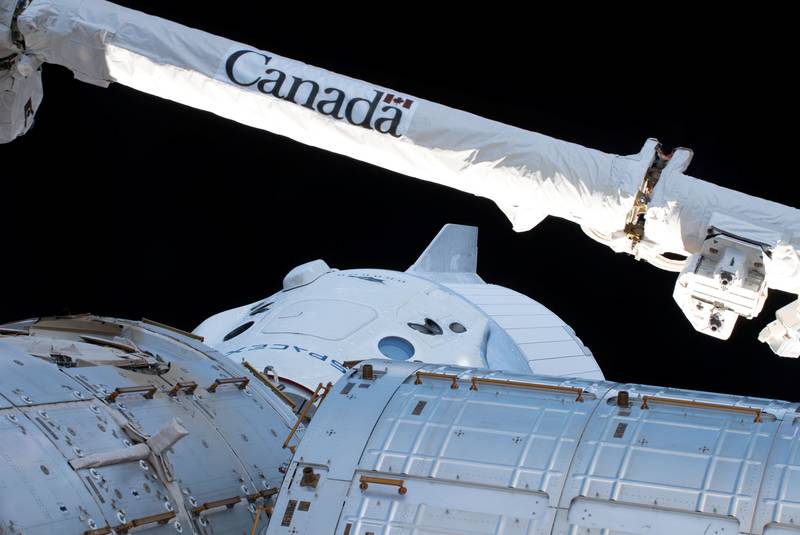 Pays? Canada
Agence? Station Spacial International (ISS)
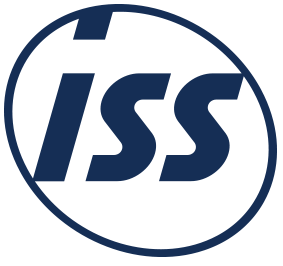 Quand? En 2001 il fait ses début à la station spacial
Le 2 est dans les airs sur une station spacial
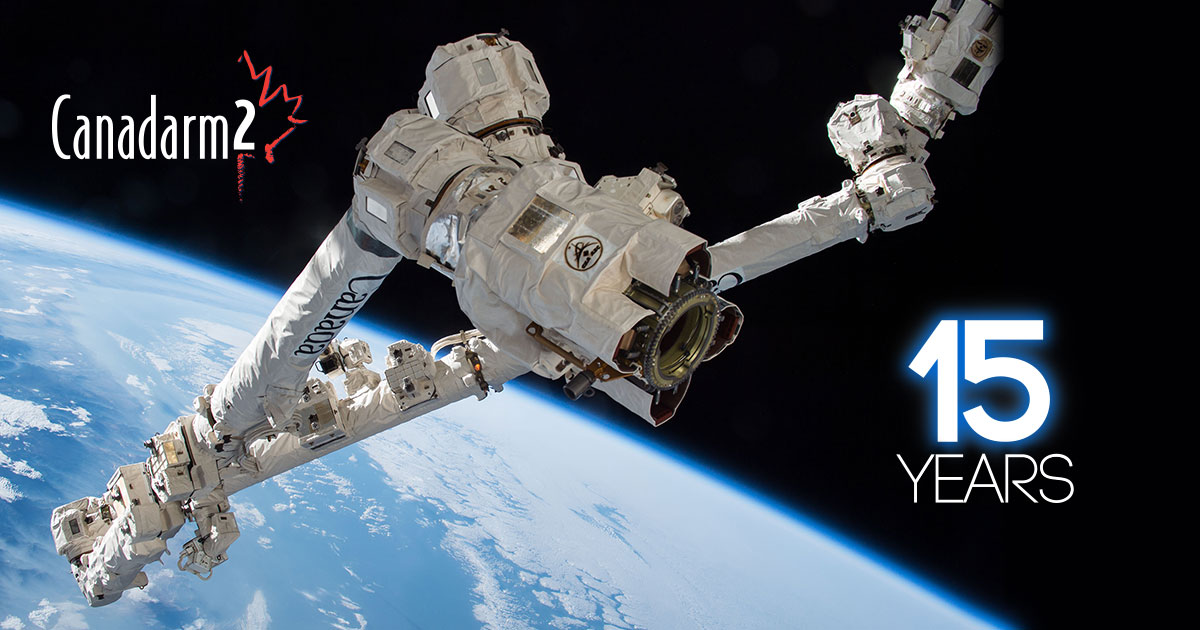